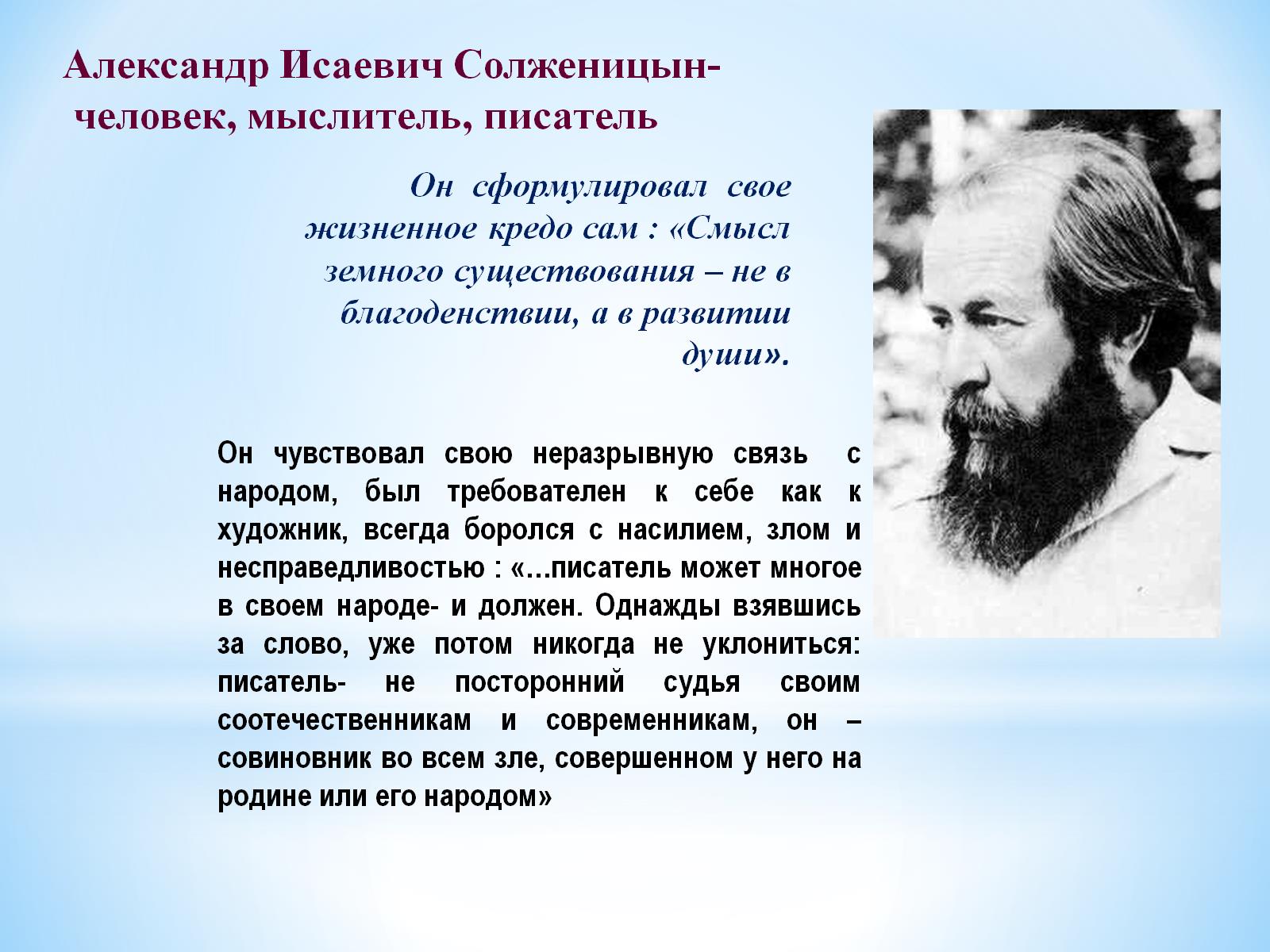 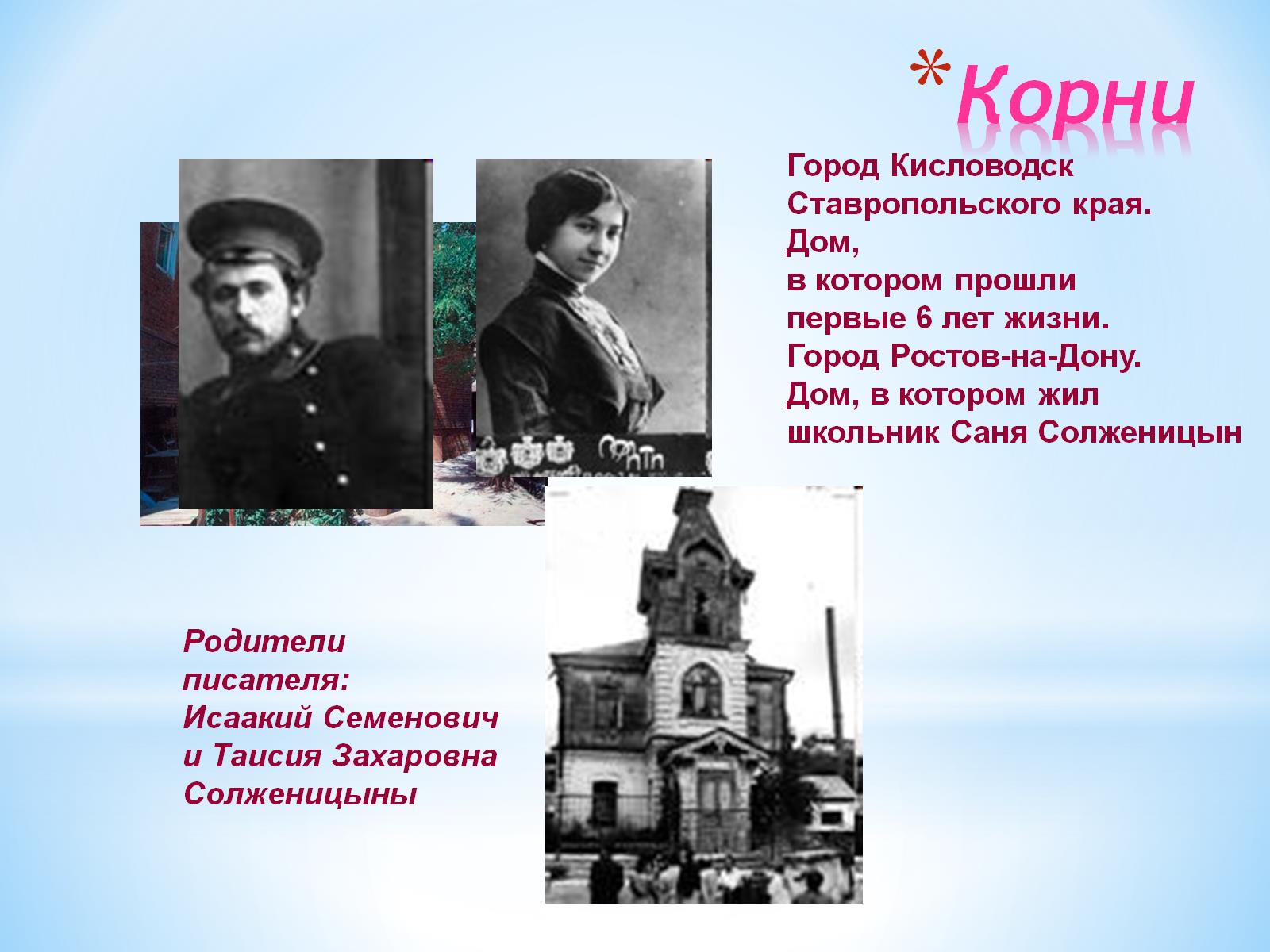 Корни
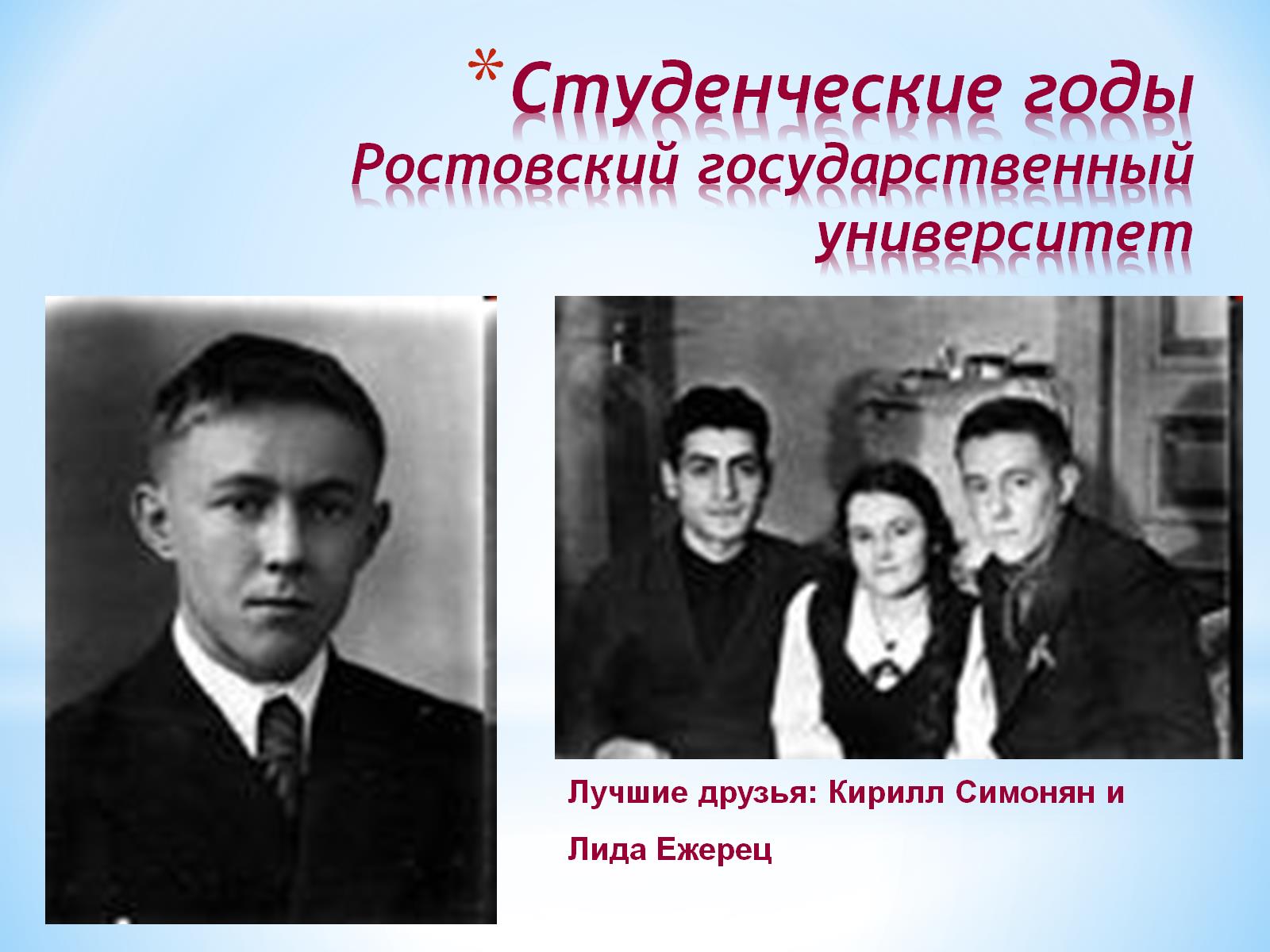 Студенческие годыРостовский государственный университет
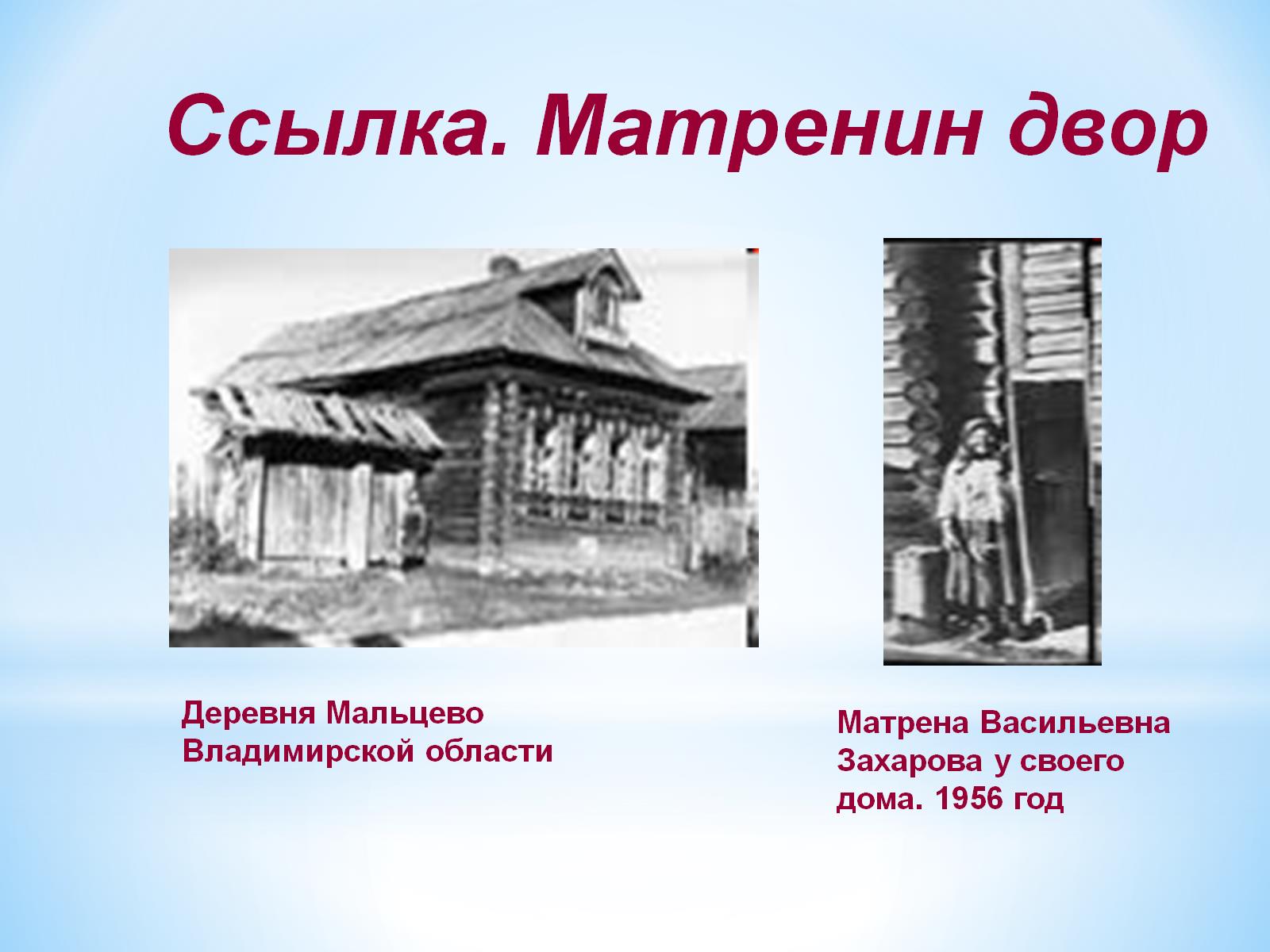 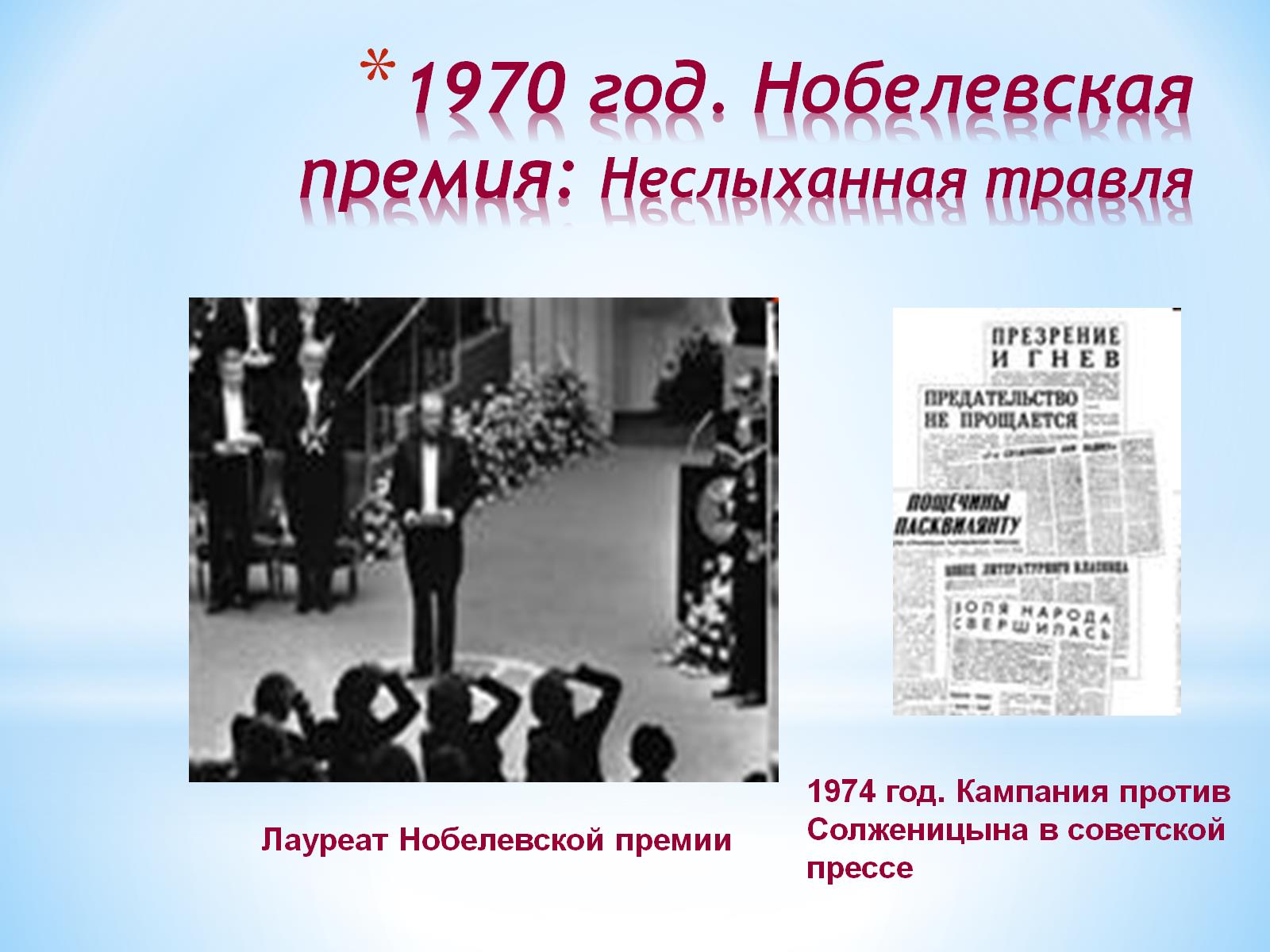 1970 год. Нобелевская премия: Неслыханная травля
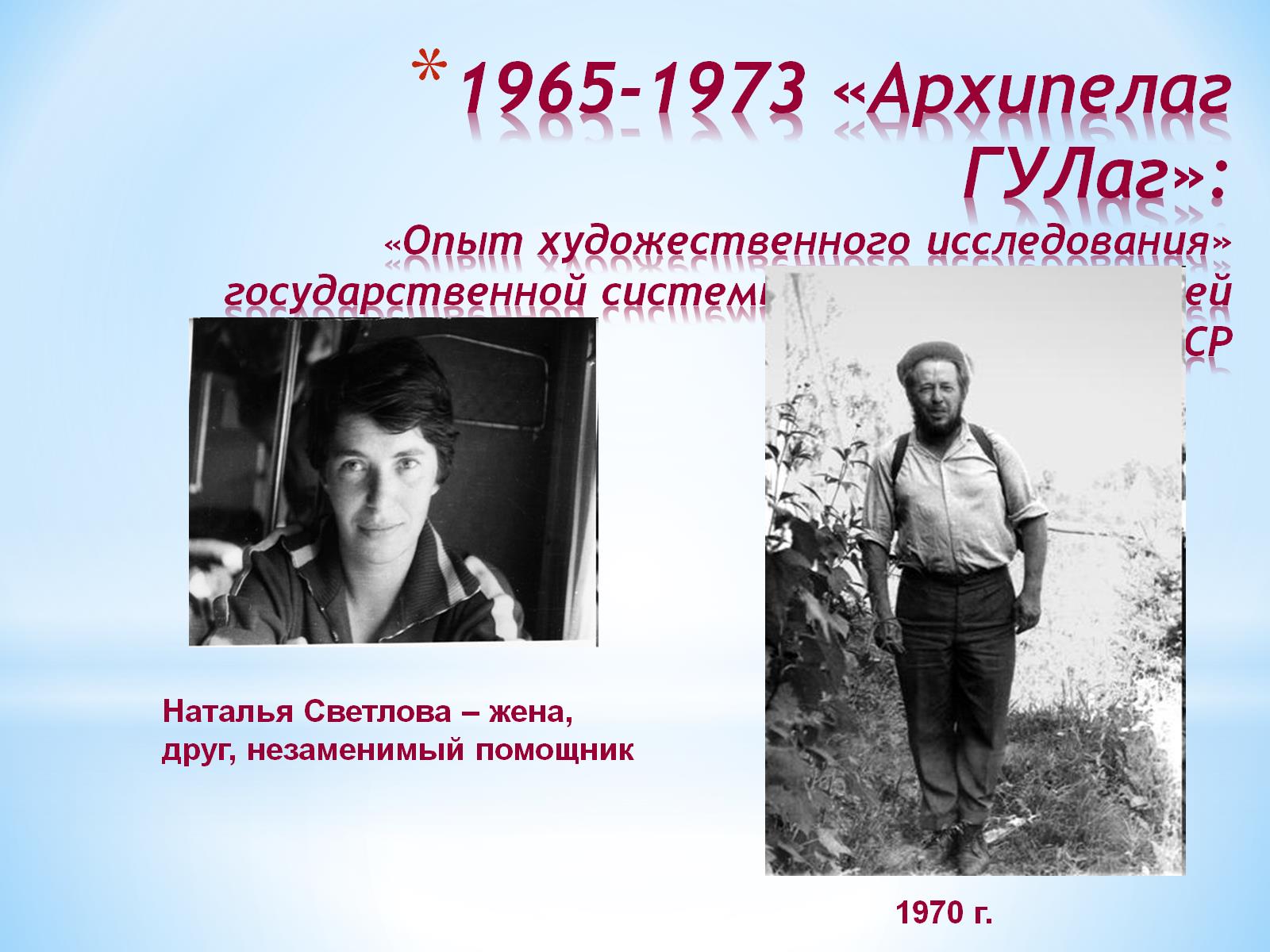 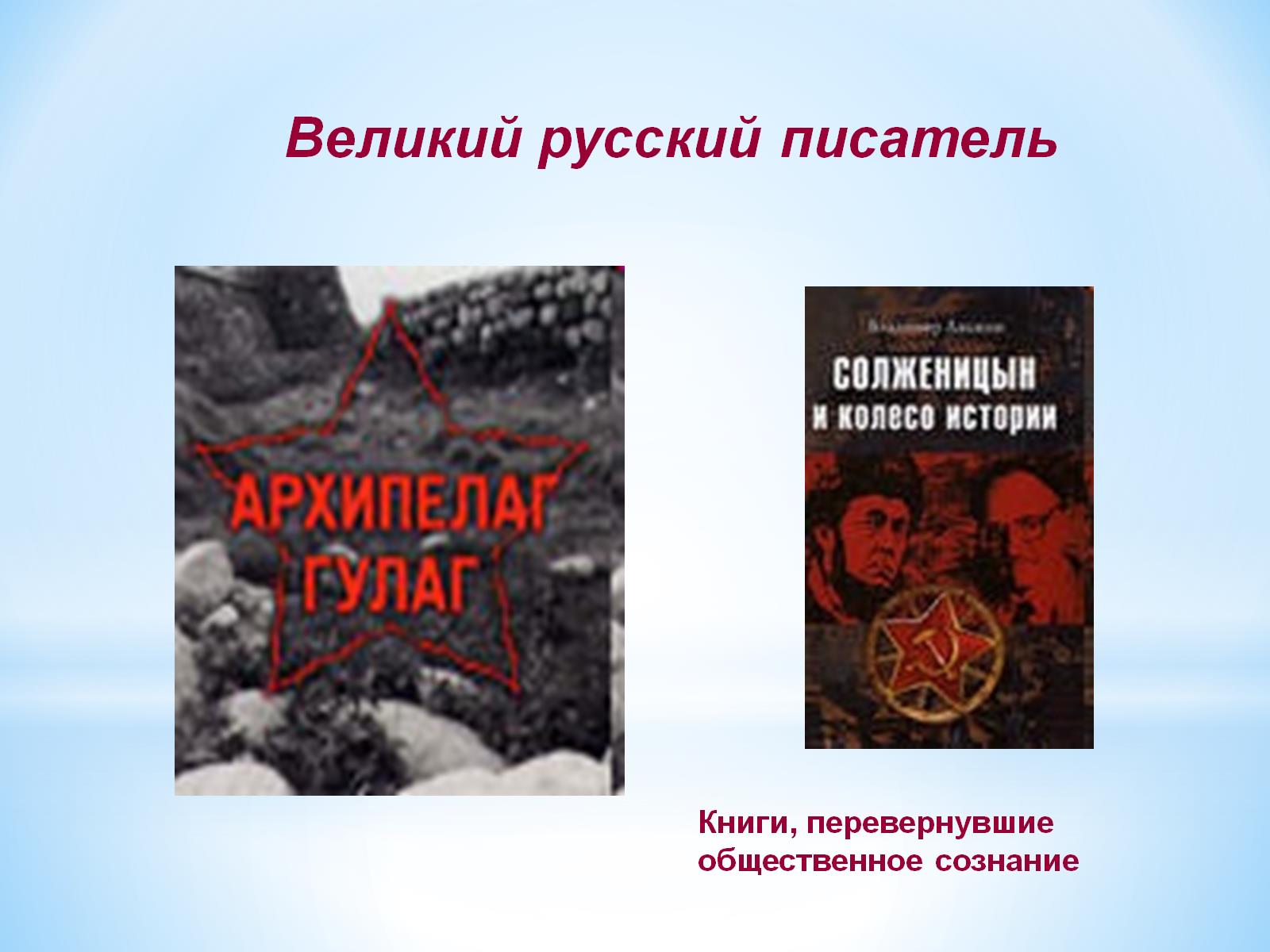 1965-1973 «Архипелаг ГУЛаг»: «Опыт художественного исследования» государственной системы уничтожения людей в СССР
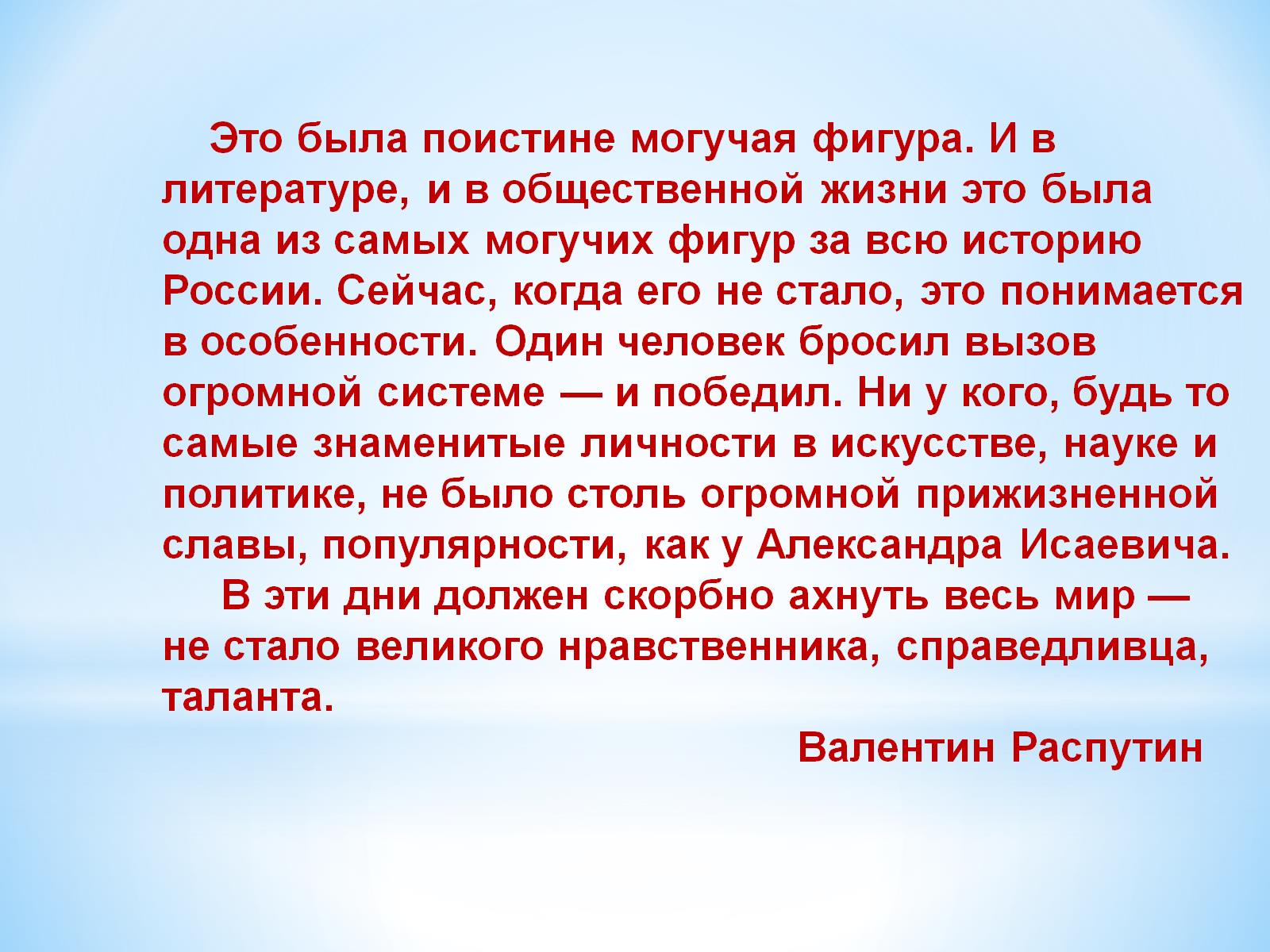 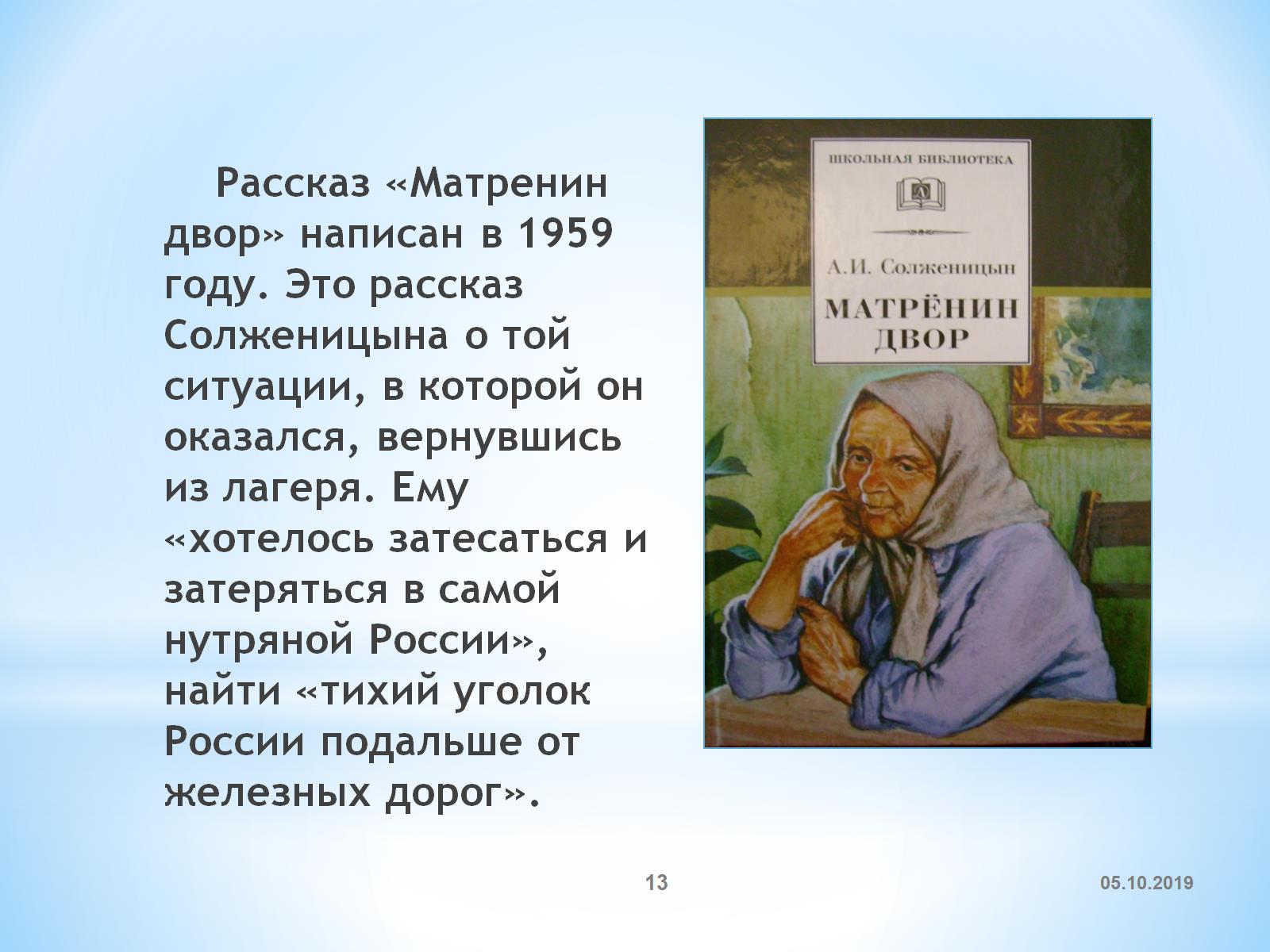 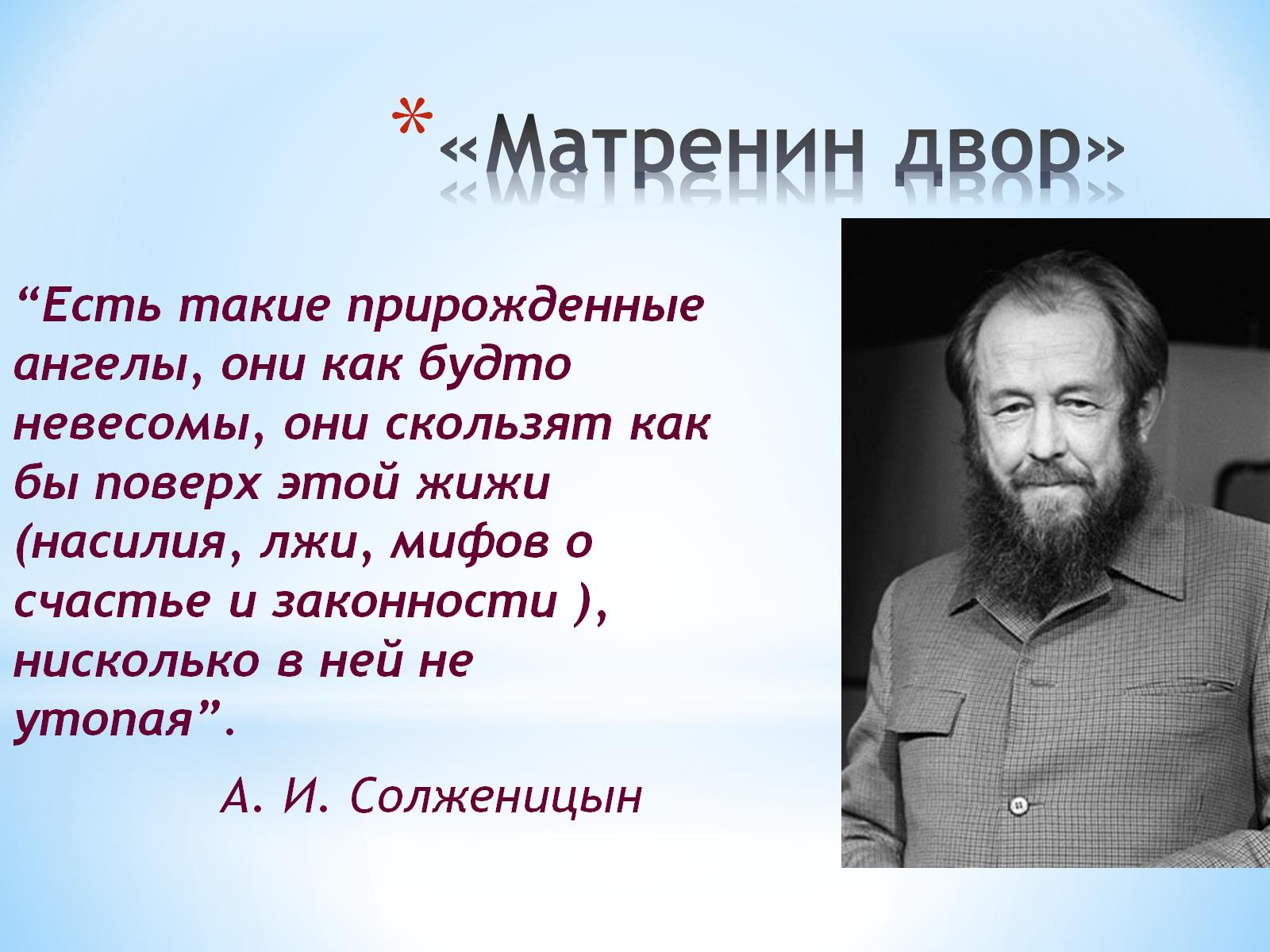 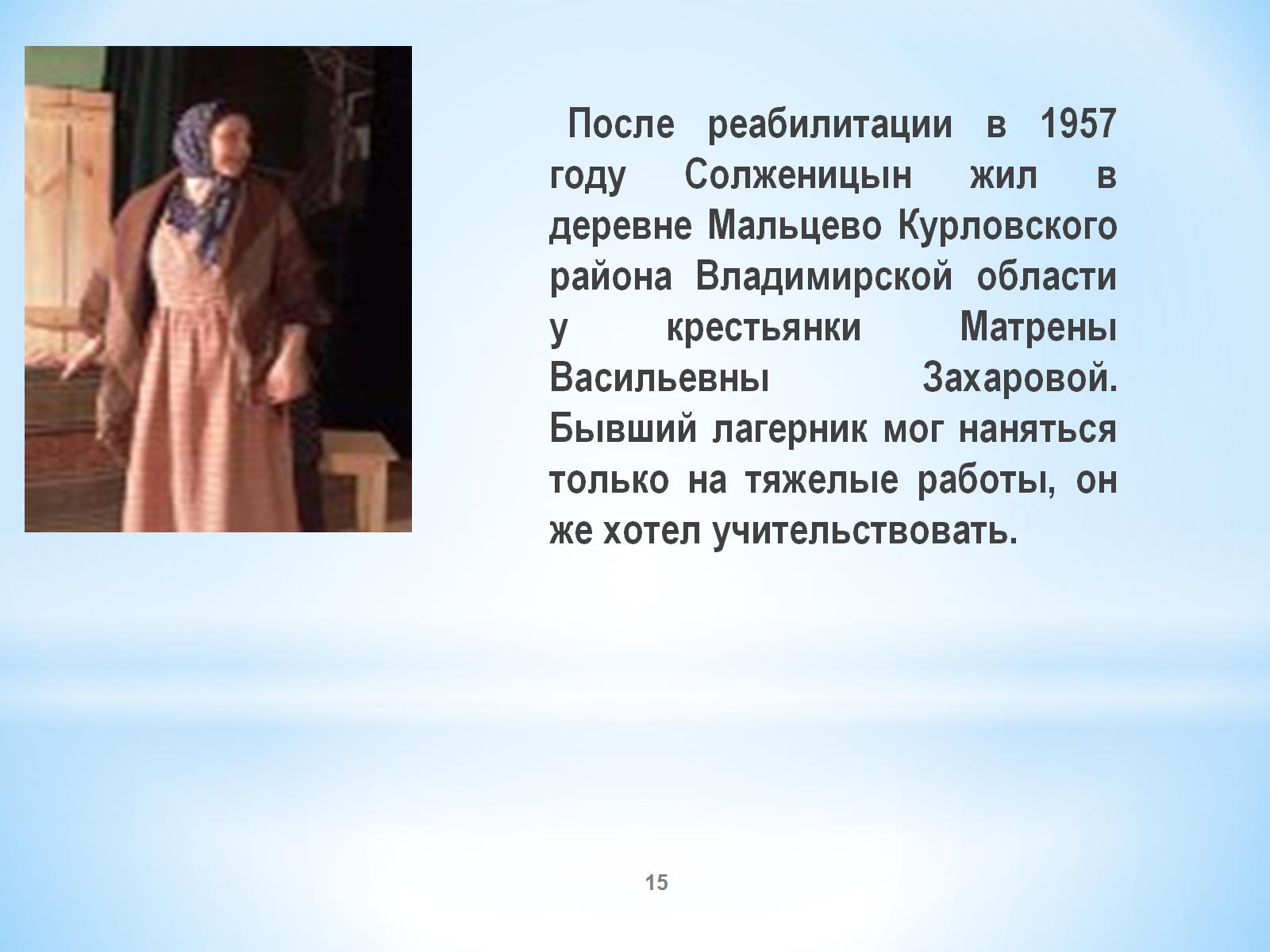 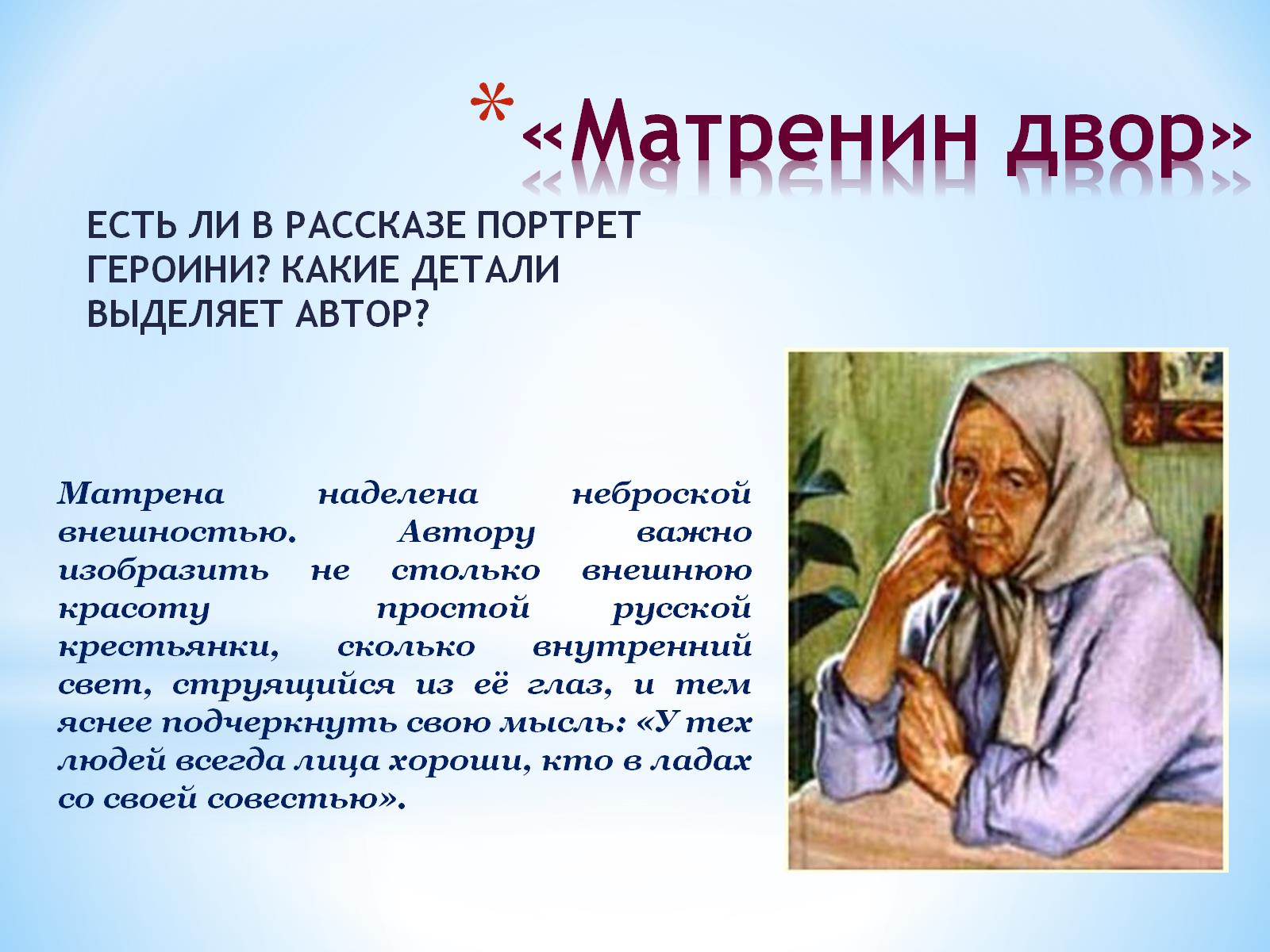 «Матренин двор»
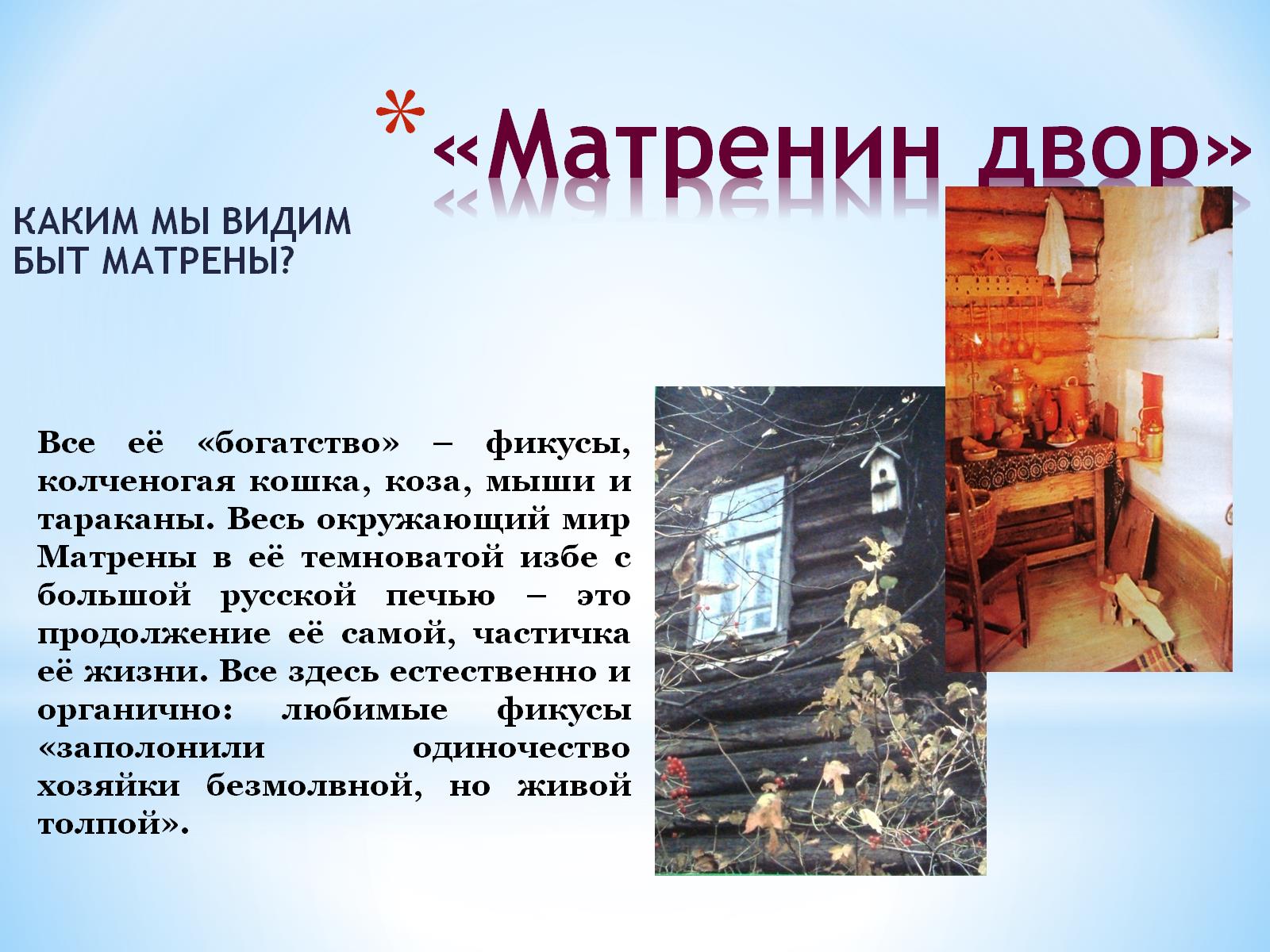 «Матренин двор»
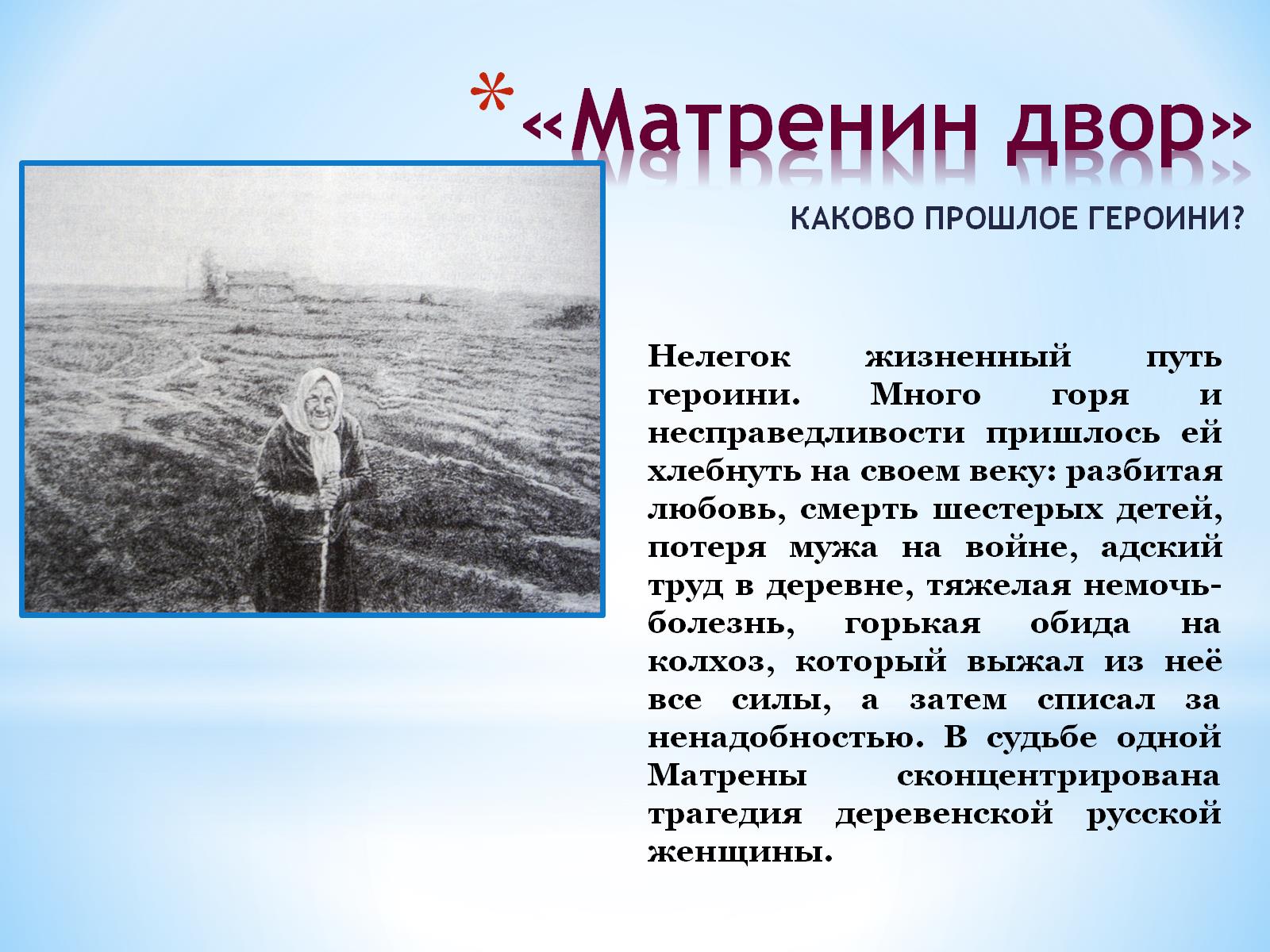 «Матренин двор»
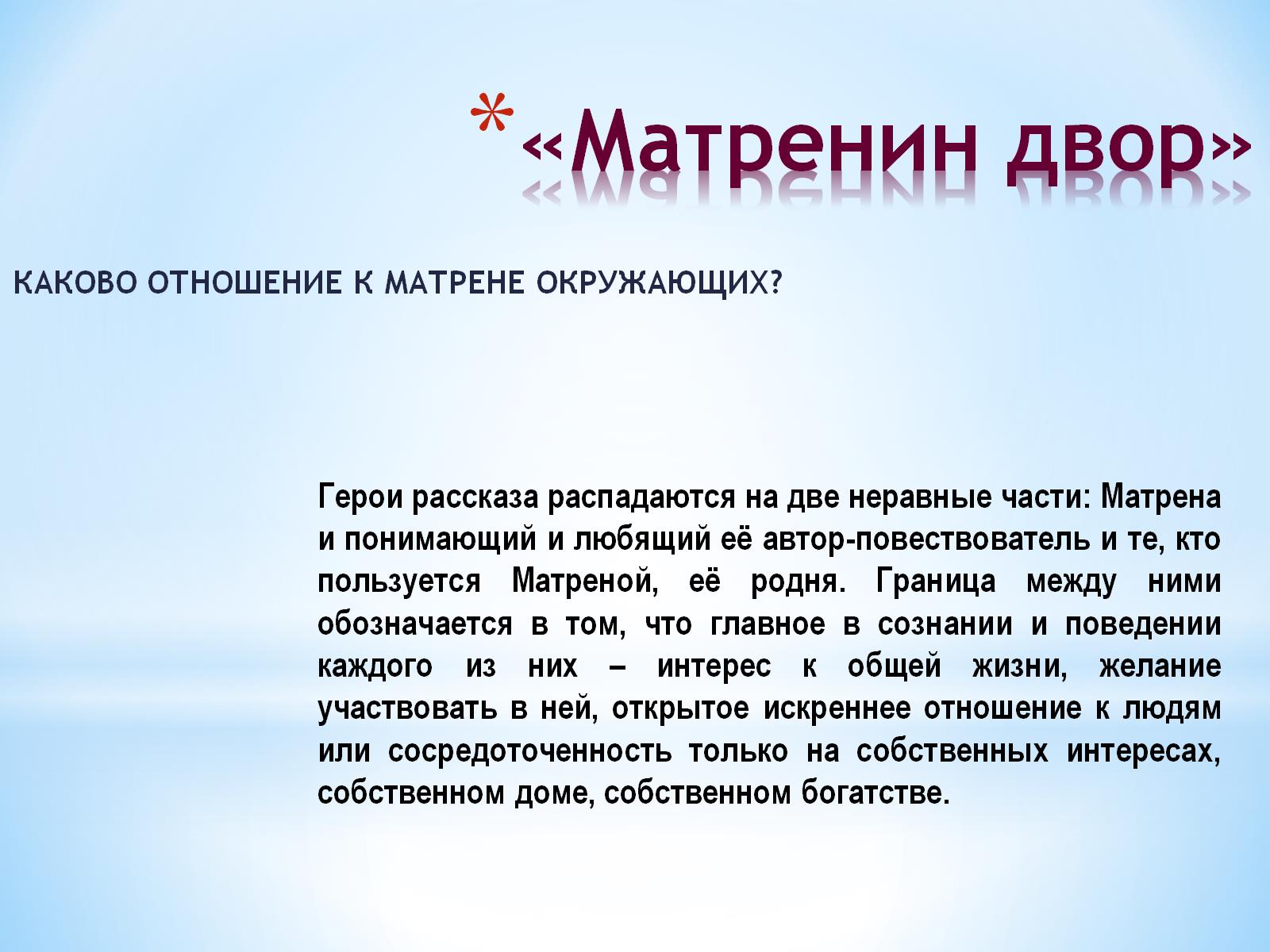 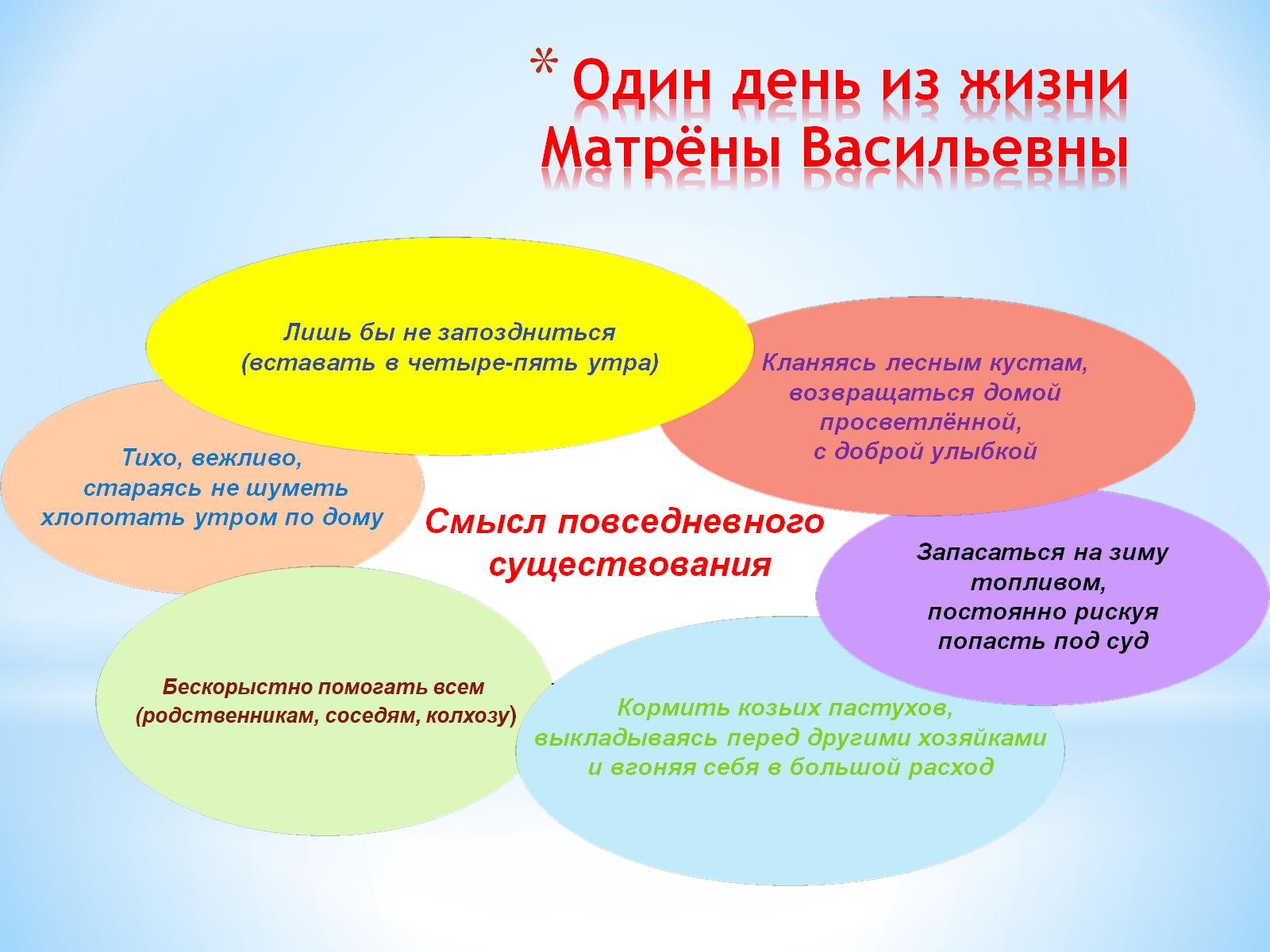 Один день из жизниМатрёны Васильевны
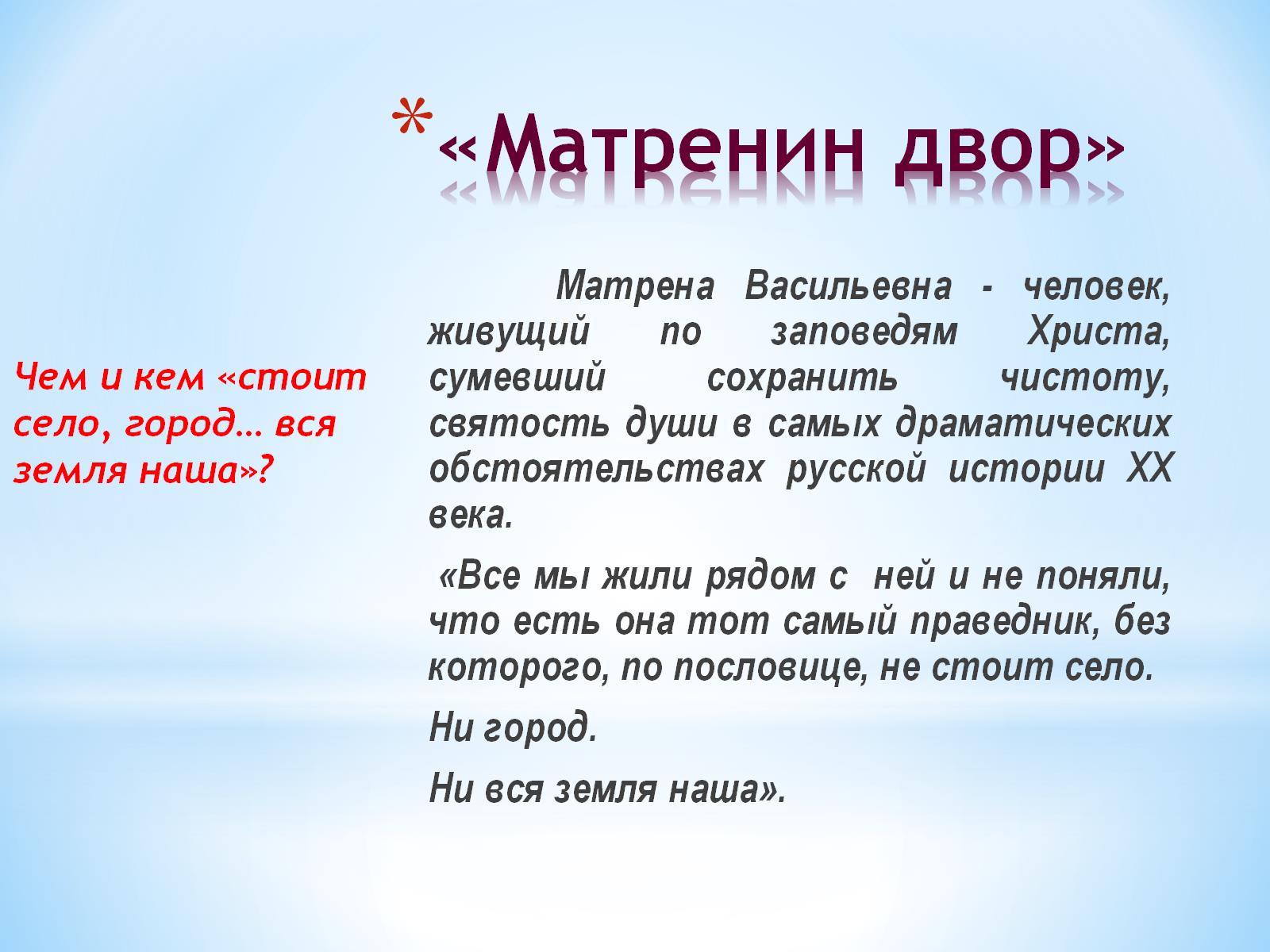 «Матренин двор»
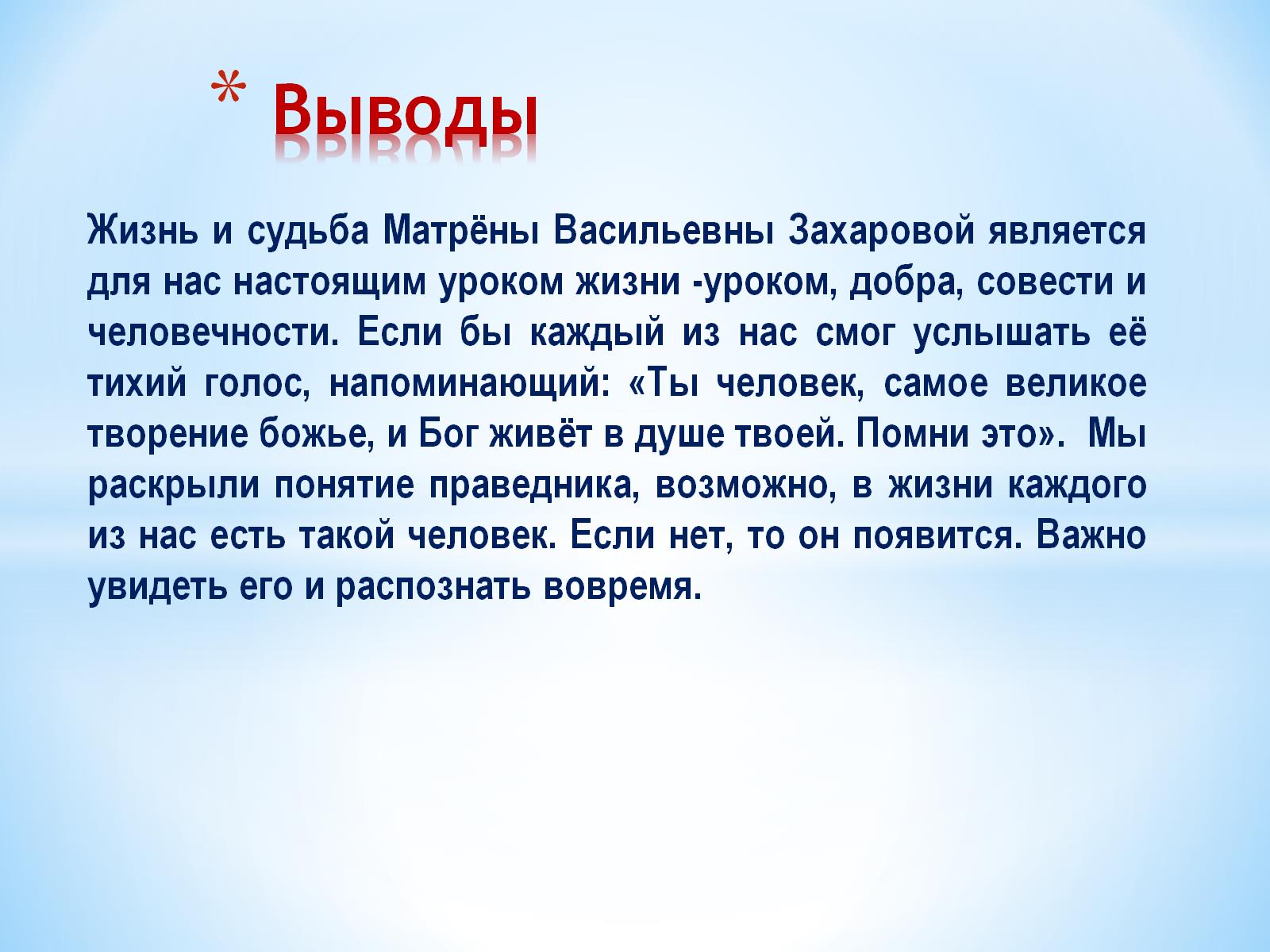 Выводы